Facilitating Volunteered Geographic Information Through SDI Policy Frameworks.
Associate Professor Kevin McDougall
Head, Surveying and Spatial Science, USQ
Overview of Presentation
Technology as a Change Driver
Trends in Spatial Data Collection and Utilisation – Public Sector, Private Sector and Individuals
SDI and Volunteered Geographic or Spatial Information
Adapting SDI policy frameworks
Future challenges and innovation
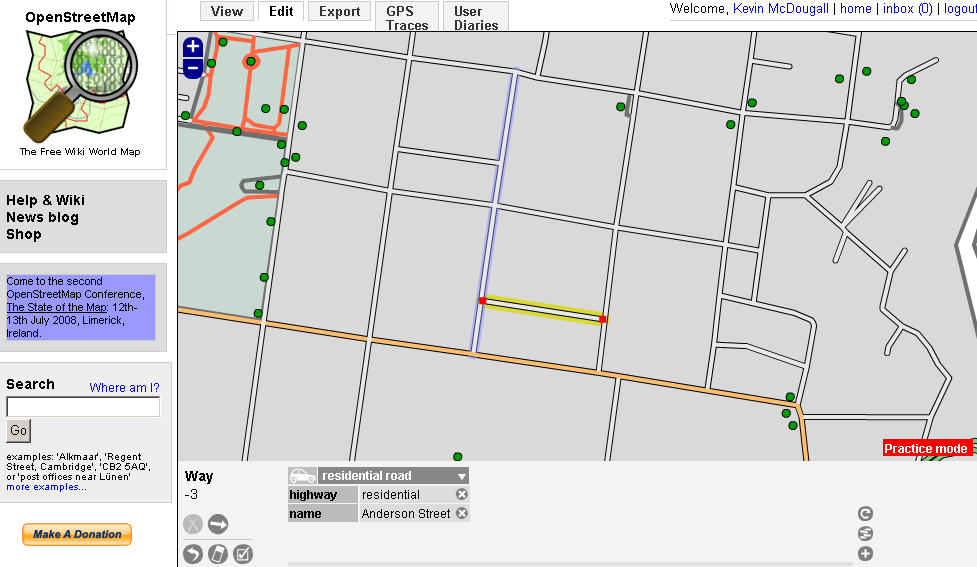 Technology Driving Change
In 2000 developing countries accounted for around one-quarter of the world’s 700 million mobile phones by the beginning of 2009 that share had grown to three-quarters but the number had risen to over 4 billion. 
MySpace, YouTube and Facebook had over 250 million visits in the last 2 months – 6 years ago they didn’t exist
5 years ago we were talking about convergence – it’s  here plus more
Average American teenager sends over 2,200 text message a month
iTunes Apps Store opened in July 2008 there are now over 300,00 Apps available
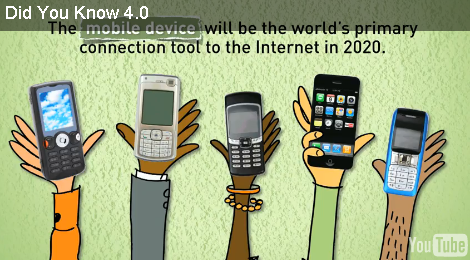 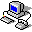 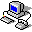 Internet
Information & Communication Age
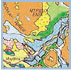 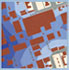 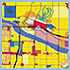 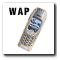 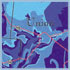 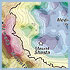 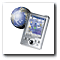 Digital Mapping
Seamless / Scalable / Multi-dimensional
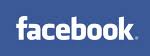 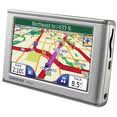 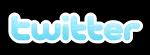 DCDB
SDI Ver 1
SDI Ver 3
SDI Ver 2
1990
2000
2010
1980
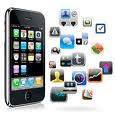 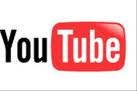 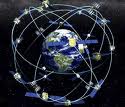 Where to in the Future..
“as we know, there are known knowns; there are things we know we know. We also know there are known unknowns; that is to say we know there are some things we do not know. But there are also unknown unknowns -- the ones we don't know we don't know”

	Defence Secretary Donald Rumsfeld
Trends in Spatial Data Utilisation
CAPTURE


BUILD


MAINTAIN


RE-USE


IMPROVE
Spatial Data Infrastructure (SDI) Trends and Issues
Established by governments, primarily at national and state levels 
Policy direction through National Mapping Agencies and state government spatial information council (co-ordination roles)
Increased focus on local government and private data holdings, and citizens particularly for emergency response management
Traditional Top Down SDINational Policy and Producer Driven
National SDI
Less detailed data
State SDI
POLICY DRIVEN
Local SDI
More detailed Data
(Rajabifard et al)
Bottom Up SDIUser Driven
National SDI
Less detailed data
State SDI
USER DRIVEN
Local SDI
More detailed Data
(Rajabifard et al)
So – What Does This Mean?
We need to recognise that current systems/institutional processes are/were not designed for a dynamic and demanding information environment
Government bureaucracies are still the warehouse/custodian of much of our fundamental data – but have a significant degree of institutional inertia
May not necessarily be models of innovation or more responsive information management
Users now more interactive and often driving change
Some Issues in Volunteered Geographic Information
Non-geographic/spatial users supplying data
Large variations in quality
Greater level of subjectivity
Multiple entries
Possible IP issues
Possible legal issues
Existing data standards not designed for ad-hoc users
Metadata variable
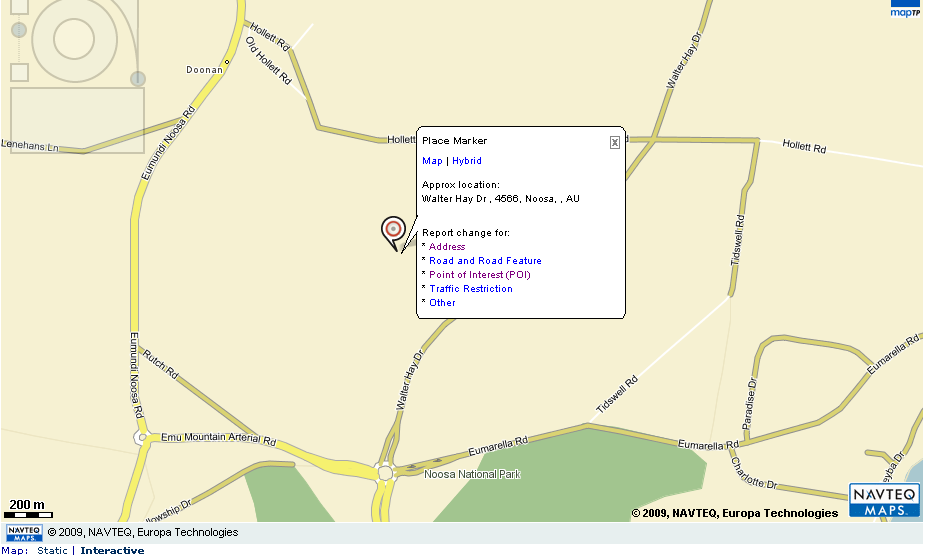 Traditional SDI versus VGI
Adapting SDI Policy Framework for VGI
SDI Governance
Access arrangements
Standards
Data Sharing
Data Quality and Reuse
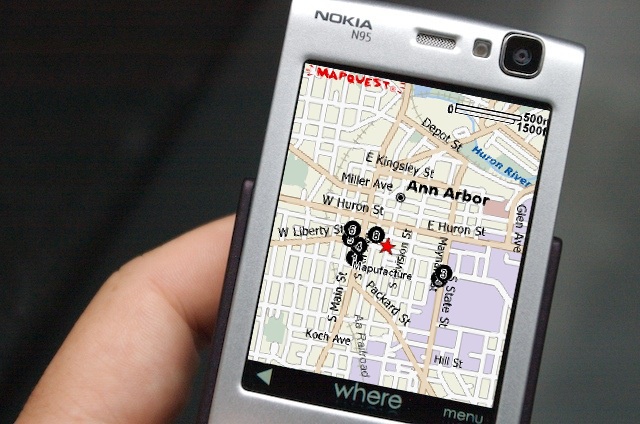 SDI Institution Governance
SDI governance is put in place to improve institutional and data management arrangements to support SDI
Most existing governance arrangements include regulators, large industry organisations, government stakeholders and value adders – most if not all spatially focussed
Future governance needs to include community groups with public interest roles
Non-spatial organisations representative of larger business users
Collect user input as part of the governance and development cycle
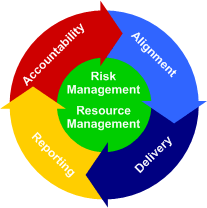 SDI Technical Governance
Increasing levels of complexity in managing sources of spatial information
Moves towards technical governance through use of registries
Procedures for publishing, managing, discovering and using spatial data
Roles and registration of contributors - profiles
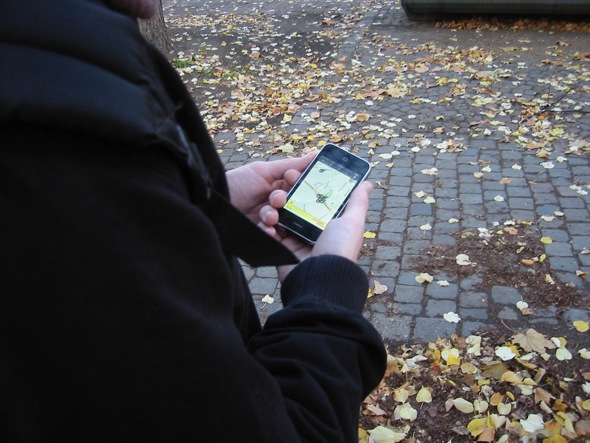 Access Policies
Trend toward greater access to fundamental information to the community
Access arrangements may need to vary depending on user registration
Volunteers may access differing versions or themes of data to improve value of their contributions
View access versus contribute access
Possibility to edit previous contributions and record history
Need to be transparent and dynamic
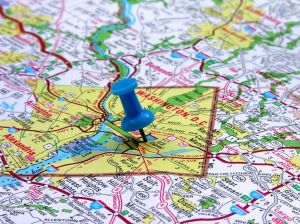 Data Standards
Move to greater interoperability and open standards
Review approached to metadata
Volunteers less likely to provide spatial metadata 
Registration of volunteers to assist metadata collection and validation
Automate collection of metadata through user profiles (GeoNode)
May require greater collaboration with Telcos to assist validation
Legal Framework
Privacy – need to protect users
Copyright – does basic spatial location attract a copyright requirement – decision on copyright needs to be understood.  
Traceability of data – particularly for emergency events
Liability
Register users and establish agreements on entry
Current arrangements do not adequately address volunteered information – need to look to facebook and others
SDI, VGI and Web 3.0
Authoritative SDI still required in the near future as underlying foundation
Need to open up public data access and entry of data
Move to networked data under Web 3.0 – linked data with geographical position or tagging of data
Data models needed to improve data reliability and accuracy
May distinguish user entry 
Registered vs  non-registered user
Trusted vs non-trusted
Some Challenges for Mapping Agencies
Need to develop concept of trusted volunteered users
Direct deposition of data in a digital form 
Point location and attributes
Boundary and attributes
History and editing
Validation and acceptance procedures
Focus on data improvement and maintenance
Who will pay for this process – client, government or value adder
Perhaps a new business model – shared data model and costing model
Conclusions and Challenges
Traditional government and private sector mapping organisations need to acknowledge the power and capability of users
Greater use of mobile technologies and positioning systems to improve the currency and positional quality
Better collaborative models need to be established across government-private sectors to reduce duplication of data collection and improve reliability
Policy frameworks must adapt to changing user and technology drivers
Facilitating Volunteered Geographic Information Through SDI Policy Frameworks.
Associate Professor Kevin McDougall
Head, Surveying and Spatial Science, USQ